SENSATION AND PERCEPTION 
SENSATION:
Sensation is the starting point for all our psychological experiences.
Sensation is the stimulation of sensory receptors by a stimulus from the environment.
It is mere impressions just conveying information
The process of sensing using sense organs.
The process by which our senses gather information and send it to the brain.
STIMULATION
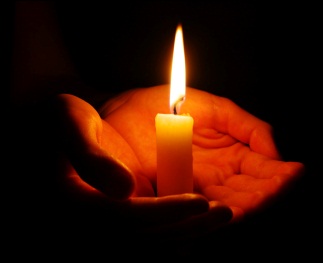 Stimuli  from environment
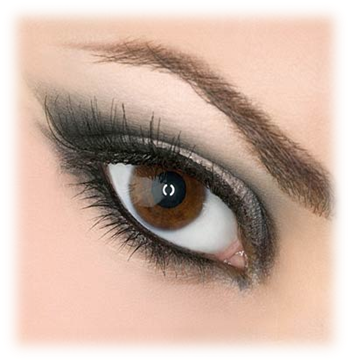 Exiting sensory receptors
Sensation
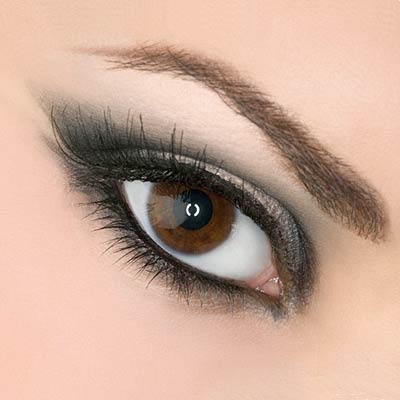 Sense organs –eyes, ears, nose, tongue, skin
Gather basic informations about the surrounding.
Process of sensing – Sensation.
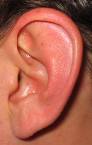 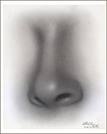 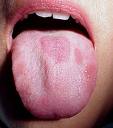 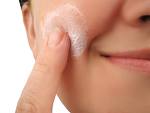 Steps involved in sensation
Stimulation ( internal or external)
Stimulus activates the receptors cells
Neural impulses forms and travel to brain
Brain recognise and produce conscious sensations
Principles of sensetion
Sensation begins with stimulus
Continuous stimulation of receptors leads to sensory adaptation
Prolonged stimulation diminishes sensory firing
Sensory capabilities can be measured
Types of sensation
Human body’s senses are divided into 8 types:

Visual (seeing)
Auditory (hearing)
Gustatory(taste)
Olfactory(smell)
Cutaneous(touch)
Kinesthetic
Vestibular
Organic
Visual Sence(seeing)
eyes
Rods and cones – sensory receptor  cells 
Transform the light impulses to neural impulses
Pass through optical nerve to brain
Brain recognize the image
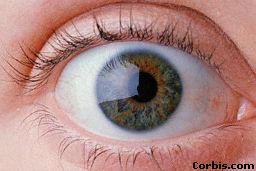 Auditory (hearing)
Gustatory(taste)
(Vdeo)
Olfactory(smell)
(Vdeo)
Cutaneous(touch)
(Vdeo)
Kinesthetic
Sense of posture and movement
Vestibular
Sense of balance
Awareness of the position, movement of the head
Organic
The sensation only from the internal organs
By which certain physiological process
Hunger, thirst, drowsiness etc:
See the pictures..
Where  he  stands ? ????
Oh!...what a kiss????
FROM WHERE IT IS ???
YAH! GOOD POSTURE…
HUNGRY MAN !!!
TRY TO COVER IT ….!!!!
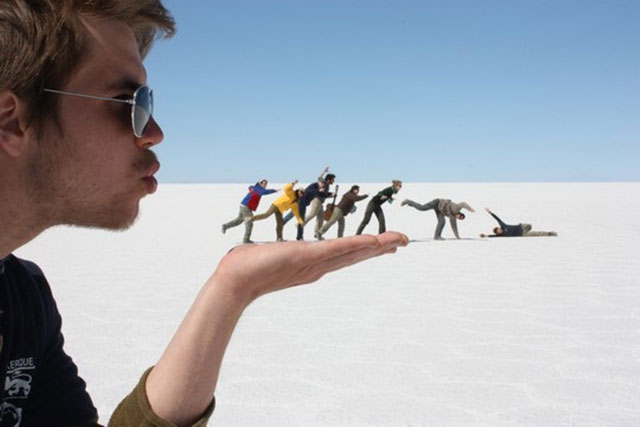 POWERFUL ……
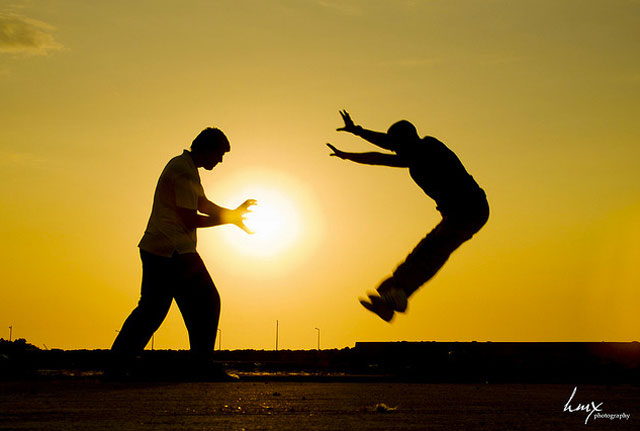 EVEN WITH SUN….
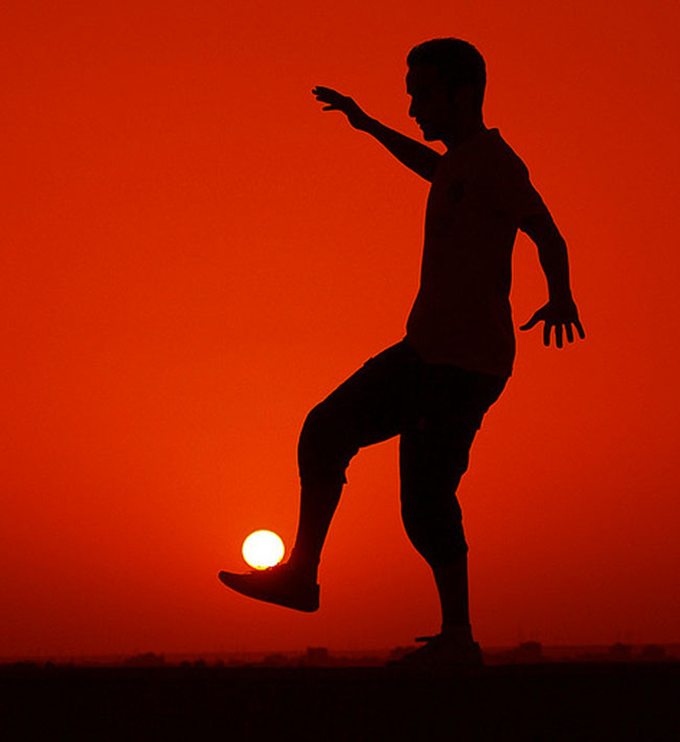 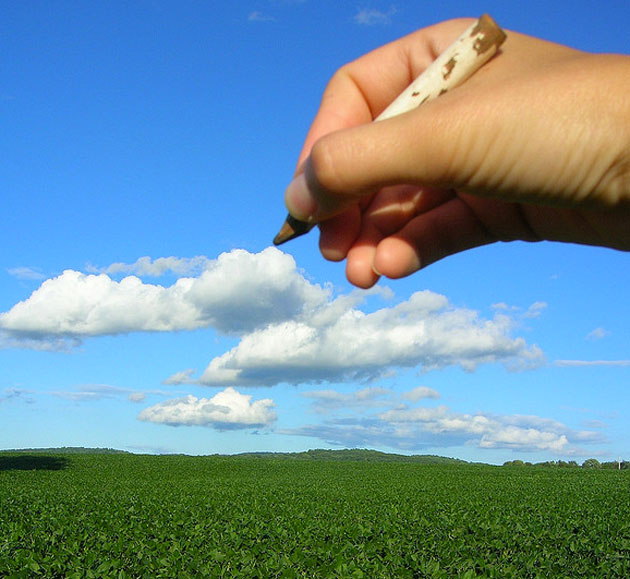 BEAUTIFUL  ART………
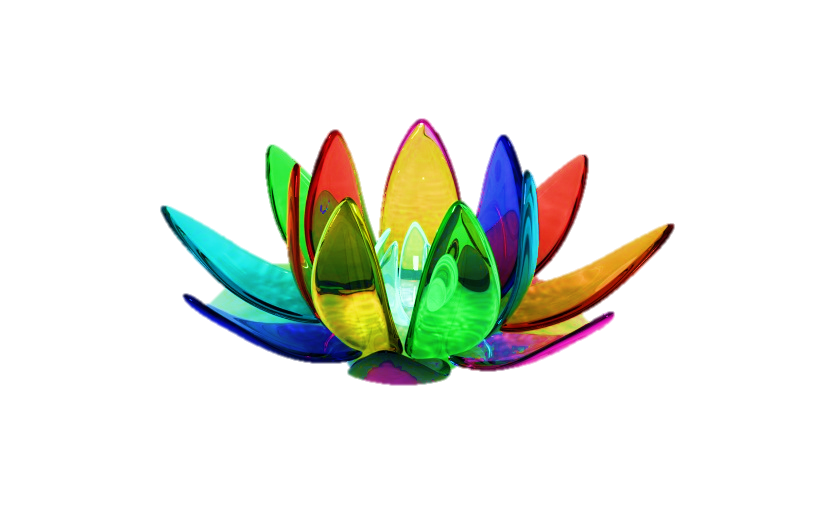 If you said "a hamburger," go get some lunch and come back.
If you said "three Pac Man-looking things chomping on a triangle," then you’re on target.
Except where’s the triangle?
The triangle is implied. It isn’t there, except as  white space.
But look at it and tell me the triangle isn’t there. Yes, it is.
Perception
Processing of sensory inputs in mind
The process by which we organise, integrate and recognize the various patterns of stimuli.
Interpretation of what we take in through our senses
Complex and active process
Perception
Process of acquiring, interpreting, selecting and organizing sensory information
“PERCEPTION”(From Latin word-Perception or percepio –receiving, collecting..
The ability of perception get developed gradually
Sensation + Meaning = Perception
Characteristics of Perception
Perception is selective
Objects are perceived as whole
Perception involves an organizing activity
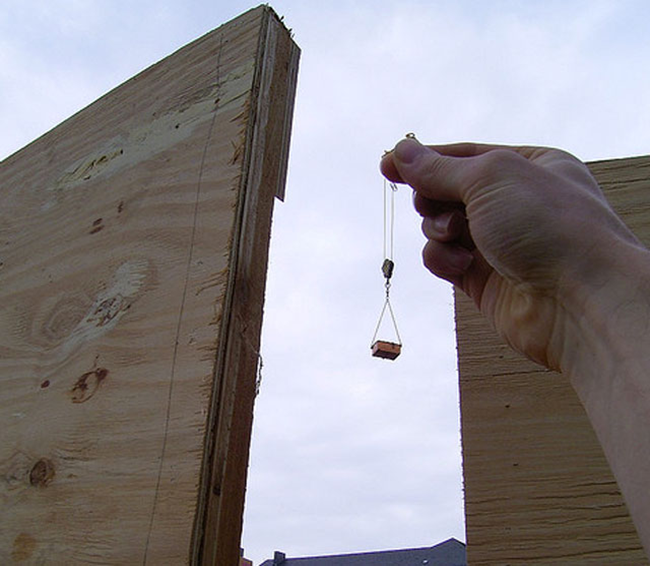 Gestalt Psychology and Perception
Focused on how people interpret the world.
Developed a set of principles to explain perception.
While perceiving an object we look for patterns.
We make patterns if they are missing.
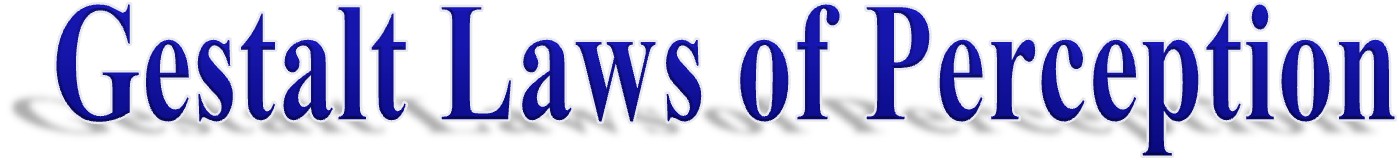 Figure Ground Relationship

Law of Pragnanz
Figure Ground Relationship

“To a large extent the nature of the object perceived is determined according to the background against which it is perceived.
Objects which are outstanding in terms of colour, shape or size are prominent.
Prominent object is the figure and background is referred as ground
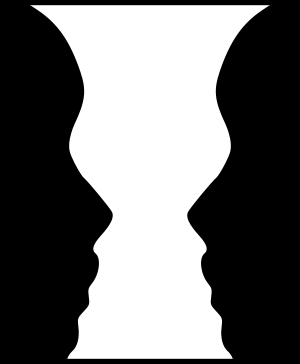 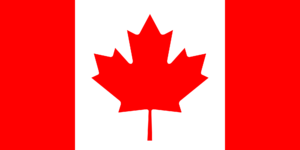 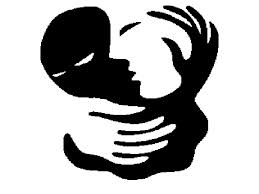 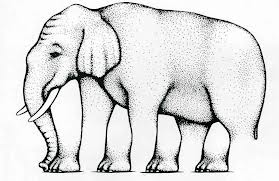 Law of Pragnanz
Pragnanz - German word – “good figure”
Good figure means symmetrical, simple, regular,complete.
When we see a visual, people will attempt to organize that information into the simplest form possible.
People will mentally organize that visual to create a good figure.
Law of Pragnanz
Law of Similarity
Law of Proximity
Law of Continuity
Law of Closure
Law of Inclusiveness
Law of Common fate
Law of Familiarity
Law of Proximity
Law of Continuity
Law of Closure
Our minds often ignores contradictory informations and fills in the gap to complete the figure.
Things are often grouped together if they seem to complete some entity.
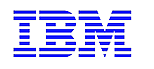 Law of Familiarity
Previous experience or familiarity determines the pattern of object being perceived.
Law of Common fate
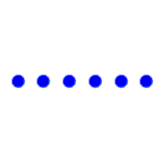 Objects which move in same direction or function in a similar manner will be perceived as a collective unit.
Law of Inclusivenss
A pattern that includes all the elements in the field is more outstanding than other patterns that are less inclusive in nature.
Inclusive figures are perceived easily
Has more advantage than other pictures
Factors influencing perception
Past experiences
Learning
Motives and emotions
Maturation of sense organs
Characteristics of the objects
Beliefs, attitudes, interest, self-concept, expectations, etc:
Types of perception
Amodal Perception: the full perception of a physical structure when it is only partially perceived.
Colour vision: the capacity of a organism or machine to distinguish objects based on the wavelength of the light they reflect
Depth Perception: the visual ability to perceive the world in three dimension
Speech Perception: the process by which humans are able to interpret and understand the sound used in language.
ILLUSION AND HALLUCINATION
Illusion is wrong perception, 
	- inaccurate perception of an existing 			sensory stimulus
Hallucinations are distortions of sensory perceptions in which we perceive something without any appropriate stimulus or without any actual stimulus, 
	- perception without stimulation
Perception and education
It is the basis for learning through observation and imitation.
It initiates and sustains activity in reasoning and problem solving.
Memory and imaginations are not possible without perception.
Observation is regulated perception, it is the core of scientific investigation and basis for systematic knowledge formation.
ATTENTION
“Your ATTENTION Please”
“Attention”


ATTENTION – an act, a process, a function
- act of listening, looking at, concentration on…
Definitions:
“Attention is the concentration of consciousness upon one object rather than upon another.”
							- Dumvile 
“Attention is the process of getting an object or thought clearly before the mind”.
						-Ross et al
“Attention can be defined as a process which compels the individual to select some particular stimulus according to the interest and attitude out of the multiplicity of stimuli present in the environment.”			-Sharma R.N.
NATURE OF ATTENTION
Attention is focusing of consciousness on a particular object
Attention is constantly shifting/flexible/
	dynamic: consciousness:- central 							&marginal attention
	: subject & object of attention also changes
Attention is selective: based on interest, 						attitude, usefulness…
Attention is a state of preparedness or alertness:
	physical, mental, emotional..
ATTENTION is
A process carried out through cognitive abilities and helped by emotional and conditional factors to select something out of various stimuli present in one’s environment and then bring it in the center of one’s consciousness in order to perceive it clearly for deriving the desired ends.
TYPES OF ATTENTION
FACTORS AFFECTING ATTENTION
EXTERNAL FACTORS:
NATURE OF STIMULUS
INTENCITY AND SIZE OF THE STIMULUS
CONTRAST, CHANGE AND VARIETY
REPETITION OF STIMULUS
MOVEMNT OF THE STIMULUS
INTERNAL FACTORS:
INTEREST
MOTIVES
MENTAL SET-UP
ATTITUDE
MENTAL AND PHYSICAL STATE
VALUE AND PURPOSEFULNESS OF THE STIMULIS
PRIOR EXPERINENCE AND TRAINING
HABITS AND TEMPERAMENT
INSTINCTS AND EMOTIONS
SPAN OF ATTENTION
One Object at a Time or Not  ????
Span of Attention: defined in terms of quality, size or extent to which the perceptual field of an individual can be effectively organized in order to enable him/her  to attend a number of things in a given spell of short duration.
Span of attention for adults: seconds exposure- 6-8 dots, letters, digits(for children 4-5)
 Arrangements in groups or shapes increases span of attention
Simplicity, meaningfulness, familiarity, high intensity of stimulus and purposefulness/ value increases span of attention
Time of exposure effect the span of attention
Favorable and unfavorable environmental conditions affects span of attention.
Concept Formation
Concept 
Basic unit of all types of learning
Generalized idea about things, persons or events
A class of stimuli (objects, events or ideas) which have common characteristics
An idea or understanding of what a thing is.
Mental disposition that helps in understanding the meaning of the objects of our thinking.
Concept
Concepts are founded on our sensory and perceptual experiences
 Sensation + Perception             Concept
It is a collection of experiences or ideas that are grouped together based on some common properties
Language acquisition, experience, examples, environmental stimulations are helpful to form concept.
Components of a Concept
Two parts 
Prototype 
		-properties that describe the best example of the concept
		- imaginary mental image
Core – properties that are more  important for being a member of the concept
Concepts????
A cuckoo is a bird
A bat is a bird
An Aeroplain is a bird
A book is a bird
A crow is a bird
Process of Concept formation
Important phases are:
Perception
Abstraction
Generalization
Naming
Perception


The process of interpreting or giving meaning to sensation 
Our perceptions provide opportunities for getting mental images of things, persons or events
2. Abstraction
Process of observing similarities and commonness
The mind analyses the images formed by perception and synthesizes what is common to all, neglecting the particular
3. Generalization
After abstraction, the individual is able to generalize the common properties of the object or event. On account of this generalization ,the concept is developed.
4.  Naming
Last step in concept formation
The concept is given a name
Elements of concept (bruner)
Five elements:
A name / label
Examples
Attributes
Attribute value (essential & non-essential)
Rule / definition
TYPES OF Concepts
Concrete and Abstract Concepts




Classical or Definite and Probabilistic Concept
Concepts about concrete things
Concepts about 
Abstract things
Non-Traditional,classical,
Universal, uniform
Traditional,classical,
Universal, uniform
TYPES OF Concepts
Simple        and            Complex Concepts
Two or more common features, 
attributes,
properties
Single feature, 
attribute,
property
Eg: READ SHIRT
Eg: READ,GREEN
Complex Concepts divided as:-
Conjunctive concepts: appropriate values of several attributes are jointly present. Eg:Read Fort 
Disjunctive concept: the appropriate values of one attribute or of another attribute or both are present. Eg: Pencil, news paper
Relational Concept: has a specified relationship between attributes Eg: Boys hostel, milky white
Educational implications
Direct experiences should be provided to children wherever possible.
 Use inductive-deductive methods for effective concept formation.
Encourage students to express their ideas.
Rote memorization should be discouraged
Encourage discovery learning. 
New concepts should be given in relation with old concepts



Encourage discovery learning.
Thinking
Is a process of internal representation of external events.
Cognitive rearrangement of both information from environment and symbols stored in memory for the solution of some specific purposeful problem.
Thinking is a pattern of behaviour in which we make use of internal representations of the things and events for the solution of some specific purposeful problem.
Definitions
Valentine (1965)
“ Thinking is an activity which consists essentially of a connected flow of ideas which are directed towards some end or purpose”.
Gilmer (1970)
“Thinking is a problem solving process in which we use ideas or symbols in place of overt activity”.
Nature of Thinking
It is essentially a cognitive activity
It is a purposeful and goal directed behaviour
It is a problem solving behaviour
It involves mental exploration of images
It is a symbolic activity
It can shift over a span of time &  space
Thinking is-
- An inner cognitive process
- Has a definite end or purpose
- Initiated to solve some difficulty or problem and ends in its solution
- There is only mental manipulation
Tools of Thinking ( Elements of Thought)
Images        -mental picture
Concepts     -general idea
Symbols & Signs
Language
Brain functions
Types of Thinking
Perceptual or Concrete thinking
Simplest form of thinking
Perception (interpretation of sensation according to one’s experience) is the basis of this thinking
Also called concrete thinking as it is carried out on the perception of actual or concrete objects and events
Conceptual or Abstract thinking
Does not require the perception of actual objects or events
In abstract thinking one make use of concepts, symbols and language for solving problems
Superior to perceptual thinking
Concrete thinking & abstract thinking
Concrete thinking does not have any depth. It just refers to thinking in the periphery. On the other hand, abstract thinking goes under the surface.
Concrete thinking is just regarding the facts. On the other hand abstract thinking goes down below the facts. 
Unlike the concrete thinking, abstract thinking involves some mental process.
Concrete thinkers only have a generalized concept for all things. On the other hand, abstract thinkers have a very specific concept of things.
To develop abstract thinking
search for explanations (e.g., why and how questions)
search for analogies to make the subject matter more understandable (e.g., “Let’s think about what this might be like in your life; what are other examples of this?”)
search for alternative perspectives (e.g., “Are there other ways to think about this? How might other people think about this?”)
To develop abstract thinking
ways to organize the topic and make connections (e.g., “I think there are three separate issues here that we should consider in order”; “Let’s try to think about what this might be connected to”)
ways to evaluate (e.g., “How can we decide if this is a good thing or not?”)
ways to draw inferences (e.g., “If this is true, then what else must be true?”)
Convergent Thinking
Type of thinking that focuses on coming up with the single, well-established answer to a problem
Appropriate in science, maths and technology
Convergent thinking emphasizes speed, accuracy, and logic and focuses on recognizing the familiar, reapplying techniques, and accumulating stored information.
Convergent Thinking
Convergent Thinking
most effective in situations where an answer readily exists and simply needs to be either recalled or worked out through decision making strategies
It is oriented toward deriving the single best, or most often correct answer to a question.
Multiple choice questions requiring convergent thinking
Divergent Thinking
Thinking to generate creative ideas by exploring many possible solutions.
More suited to artistic pursuits 
Divergent thinking typically occurs in a spontaneous, free-flowing manner, where many creative ideas are generated and evaluated.
Divergent Thinking
Multiple possible solutions are explored in a short amount of time, and unexpected connections are drawn. 

Examples of divergent thinking include using brainstorming, free writing and creative thinking.
Divergent Thinking
After the process of divergent thinking has been completed, ideas and information are organized and structured using convergent thinking.

Divergent thinking is found among people with personality traits such as nonconformity, curiosity, willingness to take risks, and persistence.
To promote divergent thinking
Activities which promote divergent thinking include 
		-creating lists of questions
		- setting aside time for thinking 
		- meditation
		-brainstorming 
		- subject mapping  
- keeping a journal
- creating art work
 -free writing
Critical Thinking
Type of thinking that helps a person in stepping aside from his own personal belief, prejudices and opinion to sort out the facts and discover the truth at the expense of his basic belief system
Challenging (higher order and well disciplined) thought process which involves the use of cognitive skills for arriving at unbiased and reliable judgment
Reflective Thinking or Logical Thinking
Higher form of thinking aiming at solving complex problems 
In this thinking all relevant experience are reorganized to find new ways of reacting to a situation
Insightful approach is needed
Relevant facts are arranged in logical order in order to get the solution
Creative Thinking
Associate with one’s ability to create something new or unusual.
Involves manipulating mental representation to solve problems in a novel way
Ability to discover new solution to problem or to produce new ideas, invention or works of art
It is a search of new relationship and associations to describe and interpret the nature of things, events and situations
Thinking pattern of scientists or inventors
Characteristics of Creative Thinking
Internal  mental process
Results in the production of something new
Creative expression – source of joy and satisfaction for the creator
Can be nurtured by training
Involves divergent thinking
Presence of various factors – originality, flexibility, divergent thinking, self confidence and the ability to see and build relationships
Stages of Creative Thinking
5 stages 
Preparation – preparatory  work on the problem. The problem is defined, the facts and material relevant to the solution are collected  and examined
Incubation – the problem is internalized and nothing appears externally to be happening
Intimation -  the creative person gets a feeling that a solution is own its way
4. Illumination  or insight – the sudden appearance of the solution to the problem

5. Verification – the idea is verified, elaborated and applied
Promotion of Creativity
Encourage self expression 
Encourage originality and flexibility
Removal of hesitation and fear 
Provide appropriate opportunities for creative expression
 Avoids blocks  in creative thinking
Use creative resources of the community
Promotion of Creativity
Proper organization of curriculum
Use special techniques for fostering creativity – brain storming , models of teaching and gaming technique
Teachers  be the model for creativity
Problem Solving
Highest level of learning in the learning process
Deliberate act on the part of the individual to overcome the difficulty in the path of attainment of his goal
Skinner (1968) “problem solving is a process of overcoming difficulties that appear to interfere with the attainment of a goal
Steps in problem Solving
Recognizing the problem
Defining the problem
Collection of relevant data
Evaluating and organising 
Formulation of hypotheses
Evaluation of the hypotheses
Applying the solution
Developing problem solving ability in the learner
Encourage active participation in problem solving process
Teacher should  help the pupils to locate and select the problem
Create moderate motivation in learner
Encourage divergent thinking
Present the problem as a whole
Guide the pupils
Level of difficulty
Active manipulation
Give practice
Fosters new and different learning experiences